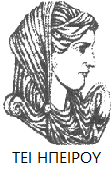 Ελληνική Δημοκρατία
Τεχνολογικό Εκπαιδευτικό Ίδρυμα Ηπείρου
Αρχιτεκτονική υπολογιστών
Ενότητα 10 : Ομάδες εντολών: Τρόποι Διευθυνσιοδότησης και Μορφοποιήσεις

Φώτης Βαρζιώτης
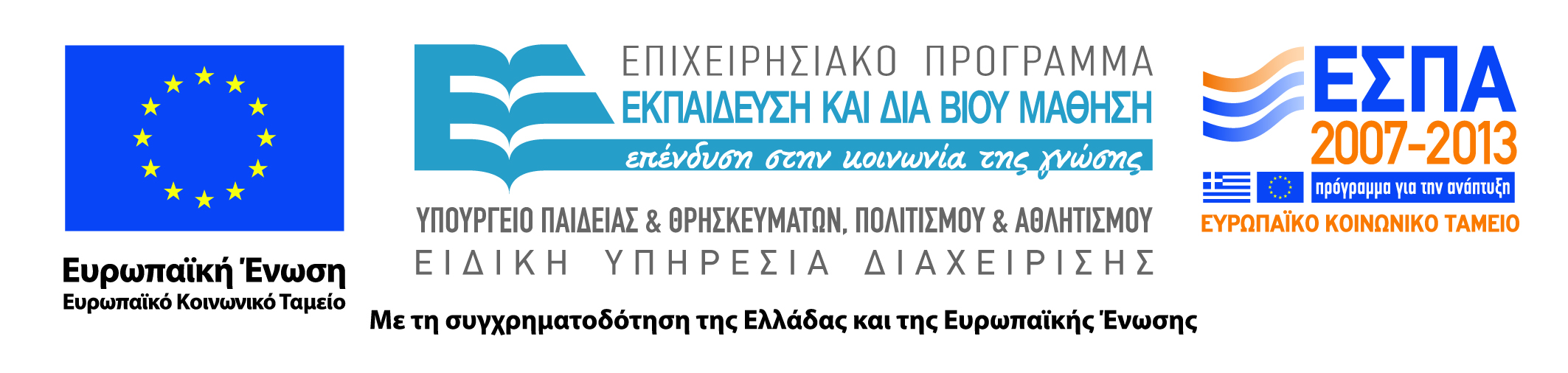 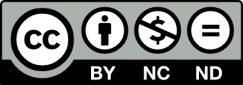 Ανοιχτά Ακαδημαϊκά Μαθήματα στο ΤΕΙ Ηπείρου
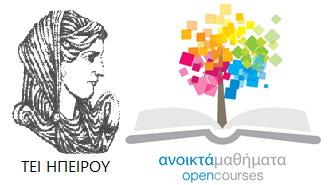 Τμήμα Μηχανικών Πληροφορικής Τ.Ε
Αρχιτεκτονική υπολογιστών 
Ενότητα 10 : Ομάδες Εντολών: Τρόποι Διευθυνσιοδότησης και Μορφοποιήσεις

Φώτης Βαρζιώτης
Καθηγητής Εφαρμογών
Άρτα, 2015
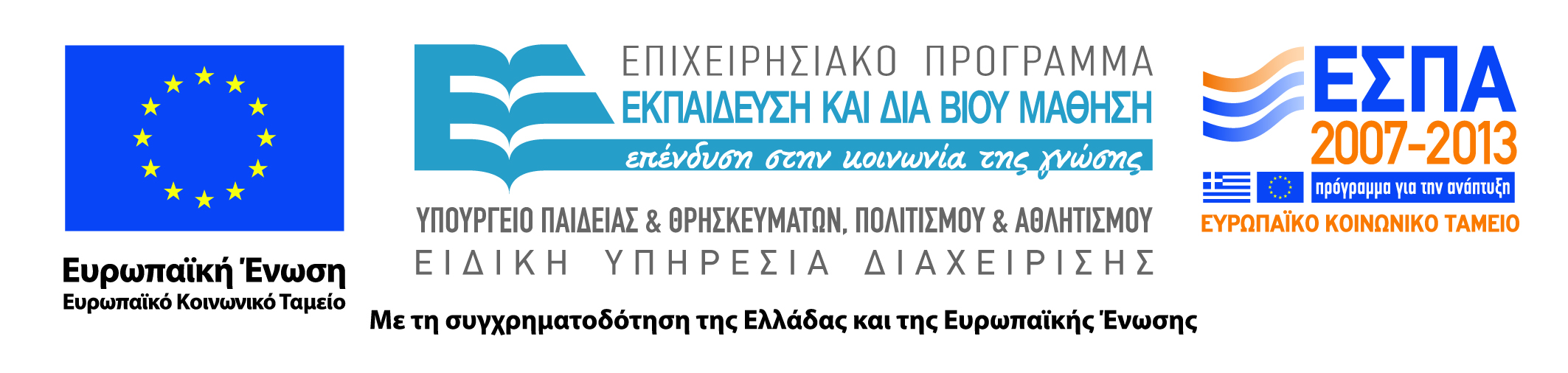 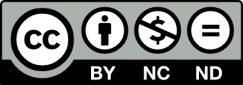 Άδειες Χρήσης
Το παρόν εκπαιδευτικό υλικό υπόκειται σε άδειες χρήσης Creative Commons. 
Για εκπαιδευτικό υλικό, όπως εικόνες, που υπόκειται σε άλλου τύπου άδειας χρήσης, η άδεια χρήσης αναφέρεται ρητώς.
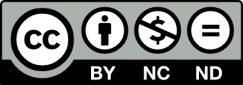 3
Χρηματοδότηση
Το έργο υλοποιείται στο πλαίσιο του Επιχειρησιακού Προγράμματος «Εκπαίδευση και Δια Βίου Μάθηση» και συγχρηματοδοτείται από την Ευρωπαϊκή Ένωση (Ευρωπαϊκό Κοινωνικό Ταμείο) και από εθνικούς πόρους.
Το έργο «Ανοικτά Ακαδημαϊκά Μαθήματα στο TEI Ηπείρου» έχει χρηματοδοτήσει μόνο τη αναδιαμόρφωση του εκπαιδευτικού υλικού.
Το παρόν εκπαιδευτικό υλικό έχει αναπτυχθεί στα πλαίσια του εκπαιδευτικού έργου του διδάσκοντα.
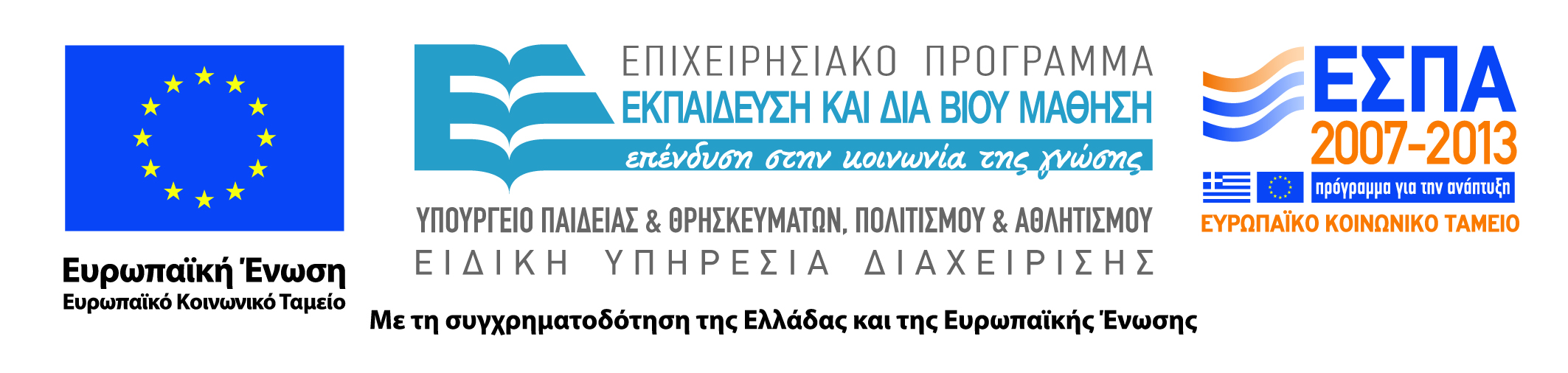 Διευθυνσιοδότηση
Άμεση
Απευθείας
Έμμεση
Καταχωρητή
Έμμεση καταχωρητή
Μετατόπισης(με δείκτη) 
Σωρός
Άμεση Διευθυνσιοδότηση
Ο τελεστής είναι μέρος της εντολής
Τελεστής= Πεδίο Διεύθυνσης
π.χ. ADD 5
Add 5 στα περιεχόμενα ενός συσσωρευτή
Το 5 είναι τελεστής
Δεν υπάρχει αναφορά στη μνήμη για μεταφορά δεδομένων
Γρήγορος τρόπος
Περιορισμένου εύρους
Διάγραμμα Άμεσης Διευθυνσιοδότησης
Instruction
Opcode
Operand
Απευθείας Διευθυνσιοδότηση
Το πεδίο διεύθυνσης περιέχει τη διεύθυνση του τελεστή
Ενεργός Διεύθυνση (ΕΔ) = πεδίο διεύθυνσης (A)
π.χ.  ADD A
Add contents of cell A to accumulator
Look in memory at address A for operand
Απλή αναφορά στη μνήμη για πρόσβαση στα δεδομένα
Δεν απαιτούνται περαιτέρω υπολογισμοί για τον καθορισμό της ενεργούς διεύθυνσης
Περιορισμένος χώρος διευθύνσεων
Διάγραμμα Απευθείας Διευθυνσιοδότησης
Instruction
Opcode
Address A
Memory
Operand
Έμμεση Διευθυνσιοδότηση1/2
Το κελί μνήμης που «δείχνει» το πεδίο διεύθυνσης περιέχει την διεύθυνση του τελεστή
EA = (A)
Κοίτα στην A, βρες την διεύθυνση (A) και ψάξε εκεί για τον τελεστή
π.χ. ADD (A)
Πρόσθεσε τα περιεχόμενα του κελιού που «δείχνει» το περιεχόμενο της θέσης Α στον συσσωρευτή
Έμμεση Διευθυνσιοδότηση2/2
Επιτρέπει μεγάλο χώρο διευθύνσεων
2n όπου n = το μήκος λέξης
Μπορεί να είναι εμφωλευμένο, πολυεπίπεδο, σε μορφή καταρράκτη
π.χ. EA = (((A)))
Απαιτεί πολλαπλή πρόσβαση στη μνήμη για εύρεση τελεστή
Άρα πιο αργή από τις υπόλοιπες
Διάγραμμα Έμμεσης Διευθυνσιοδότησης
Instruction
Opcode
Address A
Memory
Pointer to operand
Operand
Διευθυνσιοδότηση Καταχωρητή(1)
Ο τελεστής κρατείται σε καταχωρητή το όνομα του οποίου βρίσκεται στο πεδίο διεύθυνσης
EA = R
Περιορισμένος αριθμός καταχωρητών
Απαιτείται πολύ μικρό πεδίο διεύθυνσης 
Μικρότερες εντολές
Γρήγορη προσκόμιση εντολών
Διευθυνσιοδότηση Καταχωρητή(2)
Δεν γίνεται πρόσβαση στη μνήμη
Πολύ γρήγορη εκτέλεση
Πολύ περιορισμένος χώρος διευθύνσεων
Πολλαπλοί καταχωρητές μπορεί να αυξήσουν την απόδοση
Απαιτεί καλό προγραμματισμό assembly ή μεταγλωτιστή
Διάγραμμα Διευθυνσιοδότησης Καταχωρητή
Instruction
Opcode
Register Address R
Registers
Operand
Έμμεση Διευθυνσιοδότηση Καταχωρητή
EA = (R)
Ο τελεστής βρίσκεται στο κελί μνήμης που δείχνει το περιεχόμενο του καταχωρητή R
Μεγάλος χώρος διευθύνσεων (2n)
Μια λιγότερη πρόσβαση στη μνήμη από της απευθείας διευθυνσιοδότηση
Διάγραμμα Έμμεσης Διευθυνσιοδότησης Καταχωρητή
Instruction
Opcode
Register Address R
Memory
Registers
Operand
Pointer to Operand
Διευθυνσιοδότηση Μετατόπισης
EA = A + (R)
Το πεδίο διεύθυνσης περιέχει δύο τιμές
A = τιμή βάσης
R = καταχωρητής που περιέχει την μετατόπιση displacement
Ή αντίστροφα
Διάγραμμα Διευθυνσιοδότησης Μετατόπισης
Instruction
Address A
Opcode
Register R
Memory
Registers
Pointer to Operand
Operand
+
Σχετική Διευθυνσιοδότηση
Έκδοση της Διευθυνσιοδότησης Μετατόπισης
R = Program counter, PC
EA = A + (PC)
i.e. Πάρε τον τελεστή από τα A κελιά από την «τωρινή» θέση που δείχνει ο απαριθμητής προγράμματος
Δες τοπικότητα αναφοράς & χρήση cache
Διευθυνσιοδότηση καταχωρητή βάσης
Το A περιέχει την μετατόπιση
Το R περιέχει δείκτη σε μια διεύθυνση βάσης
Το R μπορεί να είναι εξωτερικό ή εσωτερικό
π.χ. καταχωρητής βάσης κατάτμησης στον 80x86
Διευθυνσιοδότηση με Δεικτοδότηση
A = Βάση
R = Μετατόπιση
EA = A + R
Καλή για πρόσβαση σε πίνακες
EA = A + R
R++
Συνδυασμοί
Μεταδεικτοδότηση
EA = (A) + (R)

Προδεικτοδότηση
EA = (A+(R))
Διευθυνσιοδότηση Σωρού
Ο τελεστής βρίσκεται πάντα (εσωτερική αναφορά) στην κορυφή του σωρού
π.χ. 
ADD: ανασύρει και προσθέτει τα δύο πρώτα αντικείμενα του σωρού
Τρόποι διευθυνσιοδότησης στον Pentium
Εικονικές ή ενεργές διευθύνσεις αναπαριστούν την μετατόπιση σε ένα τμήμα
Η εναρκτήρια διεύθυνση συν την μετατόπιση παρέχουν μια γραμμική διεύθυνση
Η παραπάνω υφίσταται μετάφραση σελίδας αν η σελιδοποίηση είναι ενεργοποιημένη
Υπάρχουν 12 διαθέσιμοι τρόποι διευθυνσιοδότησης
Άμεσος
Καταχωρητή τελεστή
Μετατόπισης
Βάσης
Βάσης με μετατόπιση
Κλιμακούμενου δείκτη με μετατόπιση
Βάσης με δείκτη και μετατόπιση
Σχετική κτλ
Υπολογισμός τρόπου διευθυνσιοδότησης στον Pentium
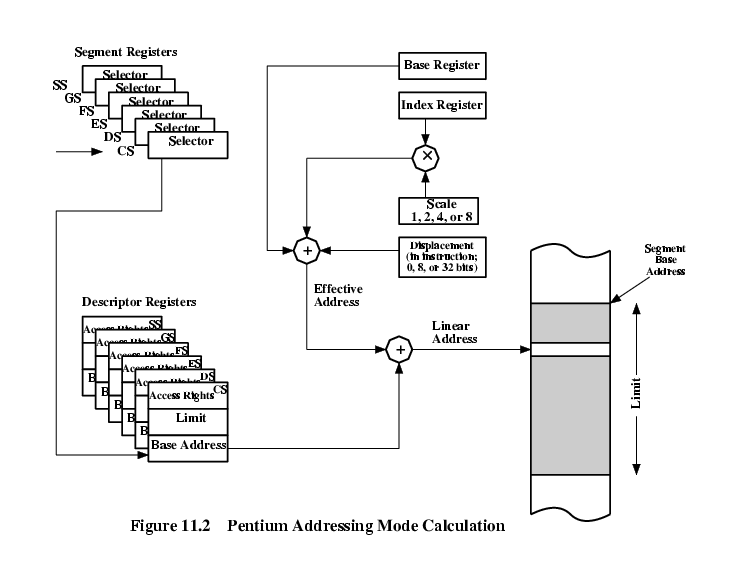 Μορφοποίηση εντολών
Η διάταξη των bits σε μια εντολή
Περιλαμβάνει opcode
Περιλαμβάνει (εσωτερικά ή εξωτερικά) τελεστή(ες)
Συνήθως υπάρχουν ομάδες εντολών με περισσότερες από μια μορφοποιήσεις εντολών
Μήκος εντολής
Επηρεάζεται και επηρεάζει:
Το μέγεθος της μνήμης
Την οργάνωση της μνήμης
Τη δομή του διαύλου
Την περιπλοκότητα της CPU
Την ταχύτητα της CPU
Trade off μεταξύ ενός ισχυρού ρεπερτορίου εντολών και εξοικονόμησης χώρου
Κατανομή των Bits
Αριθμός τρόπων διευθυνσιοδότησης
Αριθμός τελεστών
Καταχωρητής vs μνήμης
Αριθμός ομάδων καταχωρητών
Εύρος διευθύνσεων
Διευθυνσιοδοτούμενη μονάδα
Μορφοποίηση εντολών PDP-8
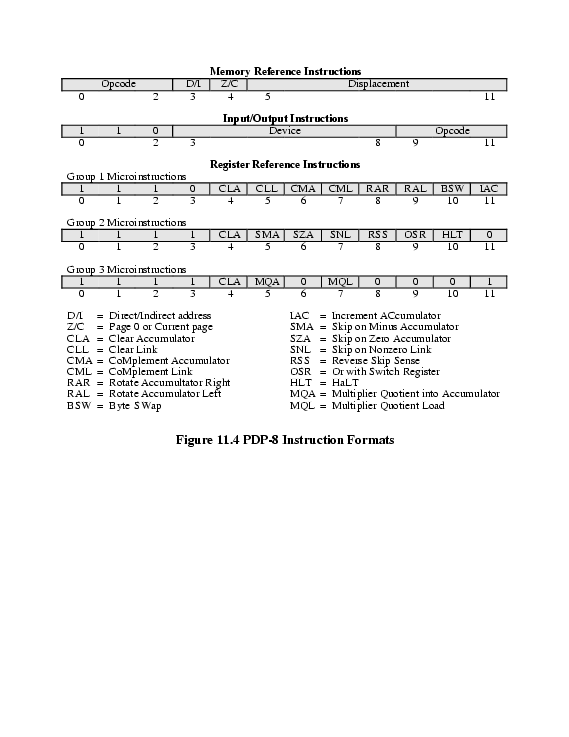 Μορφοποίηση εντολών PDP-10
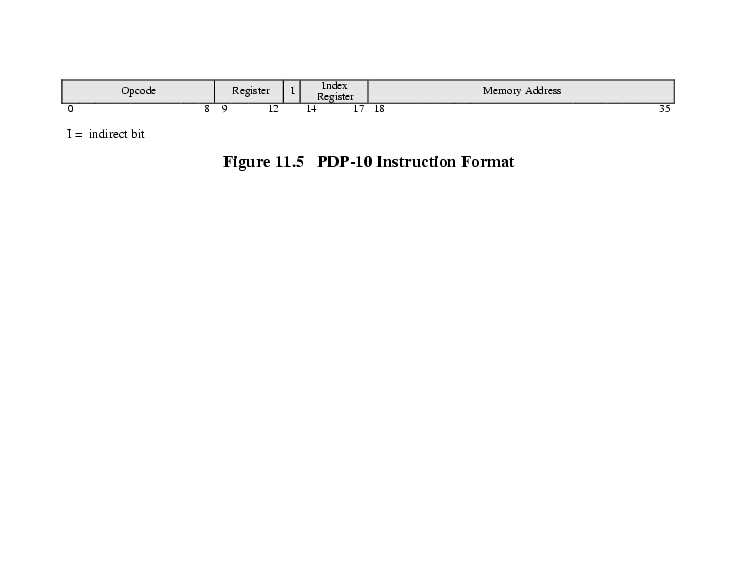 Μορφοποίηση εντολών PDP-11
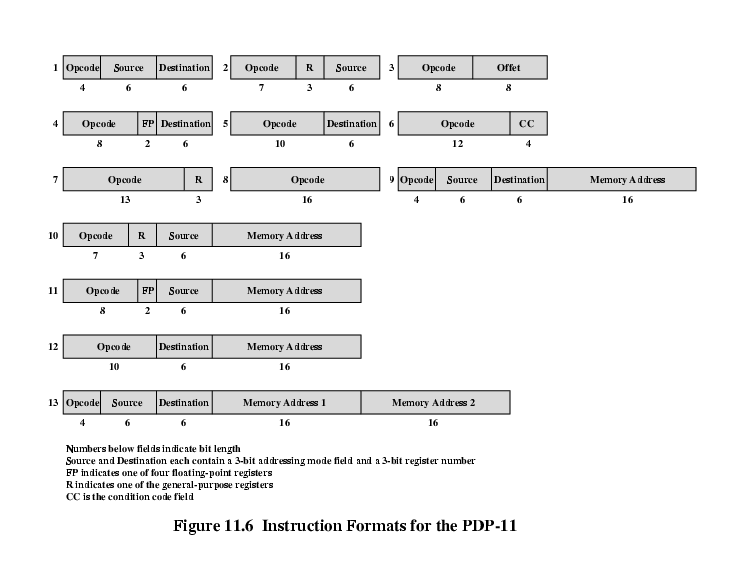 VAX Instruction Examples
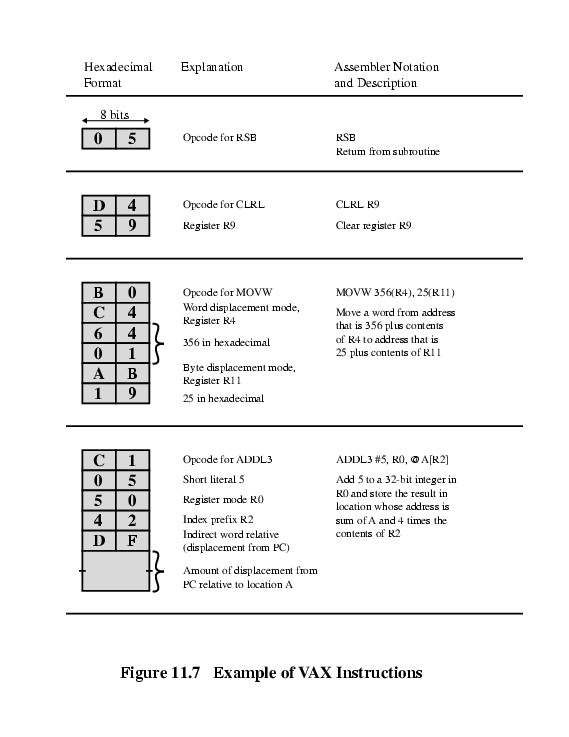 Μορφοποίηση εντολών Pentium
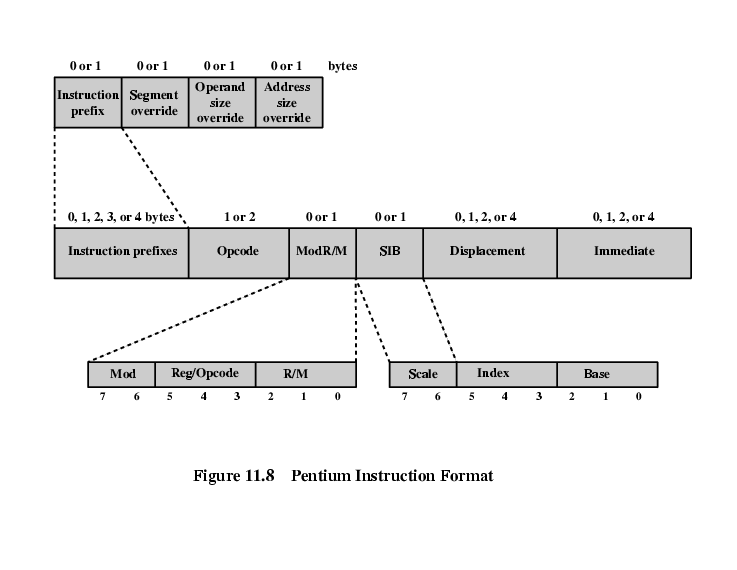 PowerPC Instruction Formats
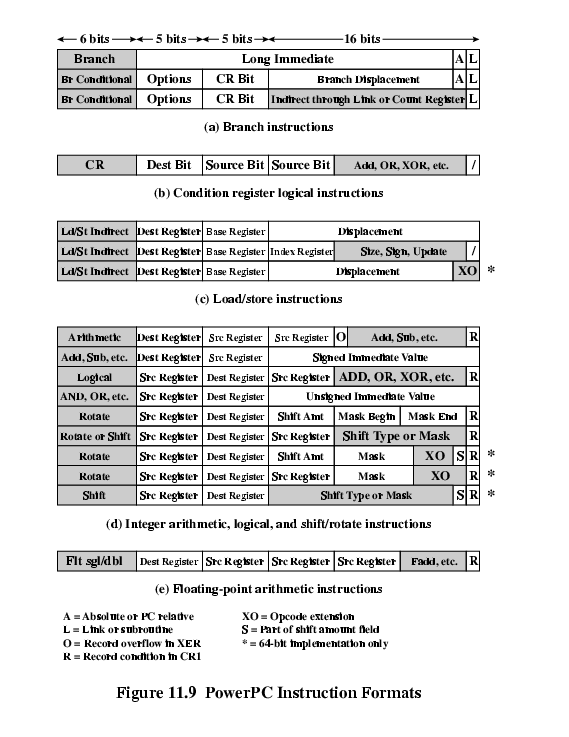 Βιβλιογραφία
William Stallings. (2011). Αρχιτεκτονική & Οργάνωση Υπολογιστών. Εκδόσεις Τζιόλα.
Δημοσθένης Ε. Μπολανάκης. (2011). Αρχιτεκτονική Μικροϋπολογιστών: αρχές προγραμματισμού χαμηλού επιπέδου και εφαρμογές με το μικροελεγκτή M68HC908GP32, Εκδόσεις Σύγχρονη Παιδεία.
Tanenbaum Andrew S. (1995). Η Αρχιτεκτονική των Υπολογιστών μια δομημένη προσέγγιση Συγγραφέας Tanenbaum Andrew S. Εκδόσεις Κλειδάριθμος. 
Luce T. (1991). Αρχιτεκτονική των Υπολογιστών. Εκδόσεις Τζιόλα.
Gilmore. (1999). Μικροεπεξεργαστές θεωρία και εφαρμογές. Εκδόσεις Τζιόλα.
Predko M. (2000). Προγραμματίζοντας τον Μικροελεγκτή PIC, Εκδόσεις Τζιόλα.
Μπεκάκος Μ.Π. (1994). Αρχιτεκτονική υπολογιστών & τεχνολογία παράλληλης επεξεργασίας, Εκδόσεις Σταμούλης.
Σημείωμα Αναφοράς
Copyright Τεχνολογικό Ίδρυμα Ηπείρου. Φώτης Βαρζιώτης.
Αρχιτεκτονική υπολογιστών. 
Έκδοση: 1.0 Άρτα, 2015. Διαθέσιμο από τη δικτυακή διεύθυνση:
http://eclass.teiep.gr/OpenClass/courses/COMP115/
37
ΔΙΑΤΑΡΑΧΕΣ ΦΩΝΗΣ, Ενότητα 0, ΤΜΗΜΑ ΛΟΓΟΘΕΡΑΠΕΙΑΣ, ΤΕΙ ΗΠΕΙΡΟΥ - Ανοιχτά Ακαδημαϊκά Μαθήματα στο ΤΕΙ Ηπείρου
Σημείωμα Αδειοδότησης
Το παρόν υλικό διατίθεται με τους όρους της άδειας χρήσης Creative Commons Αναφορά Δημιουργού-Μη Εμπορική Χρήση-Όχι Παράγωγα Έργα 4.0 Διεθνές [1] ή μεταγενέστερη. Εξαιρούνται τα αυτοτελή έργα τρίτων π.χ. φωτογραφίες, Διαγράμματα κ.λ.π., τα οποία εμπεριέχονται σε αυτό και τα οποία αναφέρονται μαζί με τους όρους χρήσης τους στο «Σημείωμα Χρήσης Έργων Τρίτων».
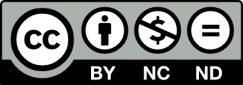 Ο δικαιούχος μπορεί να παρέχει στον αδειοδόχο ξεχωριστή άδεια να  χρησιμοποιεί το έργο για εμπορική χρήση, εφόσον αυτό του  ζητηθεί.
[1]
http://creativecommons.org/licenses/by-nc-nd/4.0/deed.el
Τέλος Ενότητας
Επεξεργασία: Ευάγγελος Καρβούνης
Άρτα, 2015
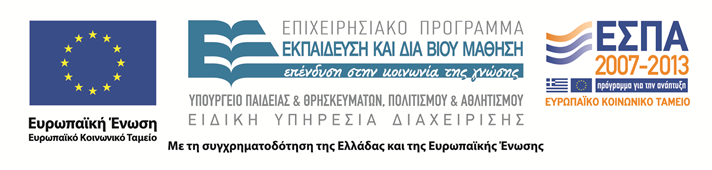 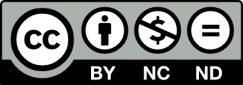 Τέλος Ενότητας
Ομάδες Εντολών: Τρόποι Διευθυνσιοδότησης και Μορφοποιήσεις
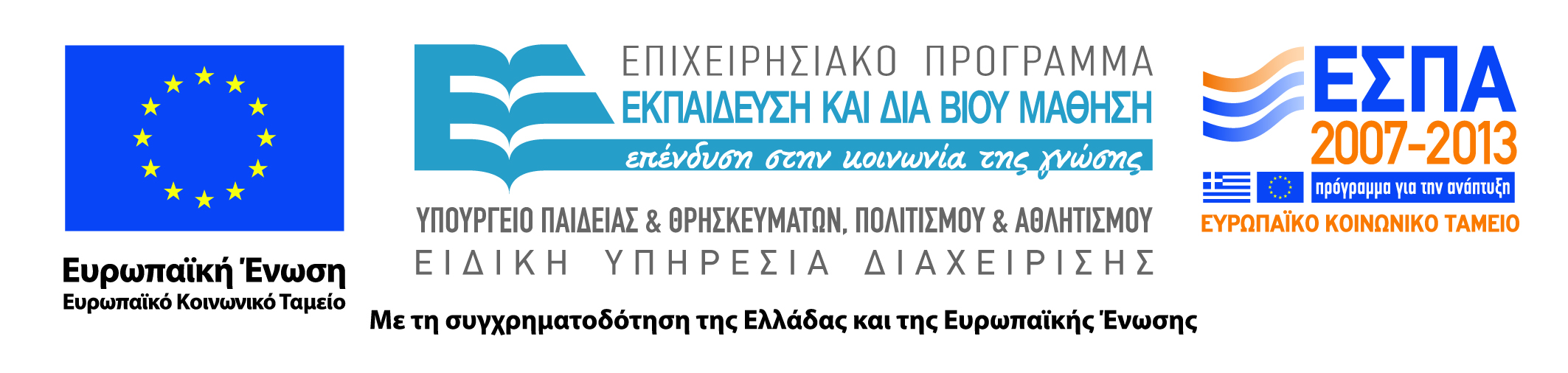 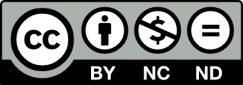